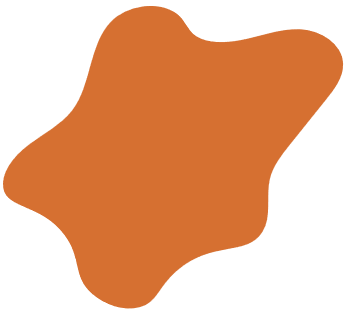 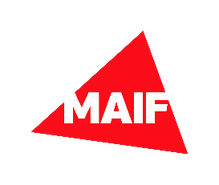 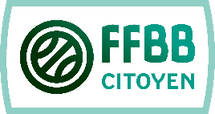 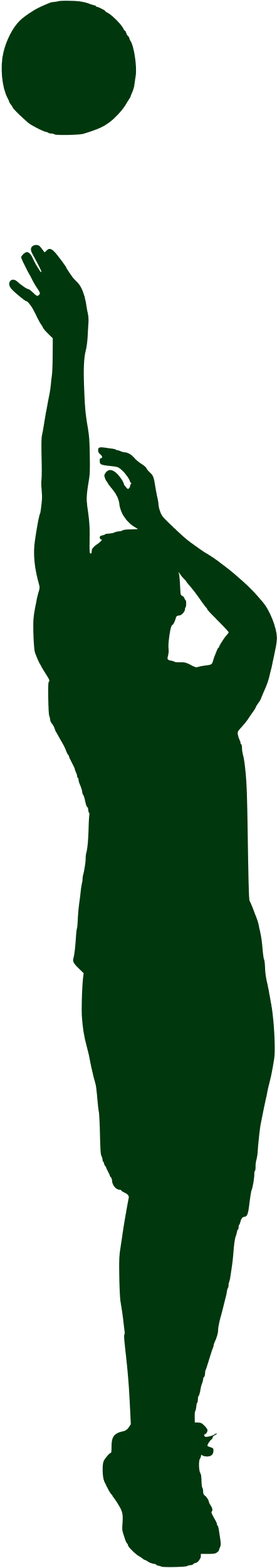 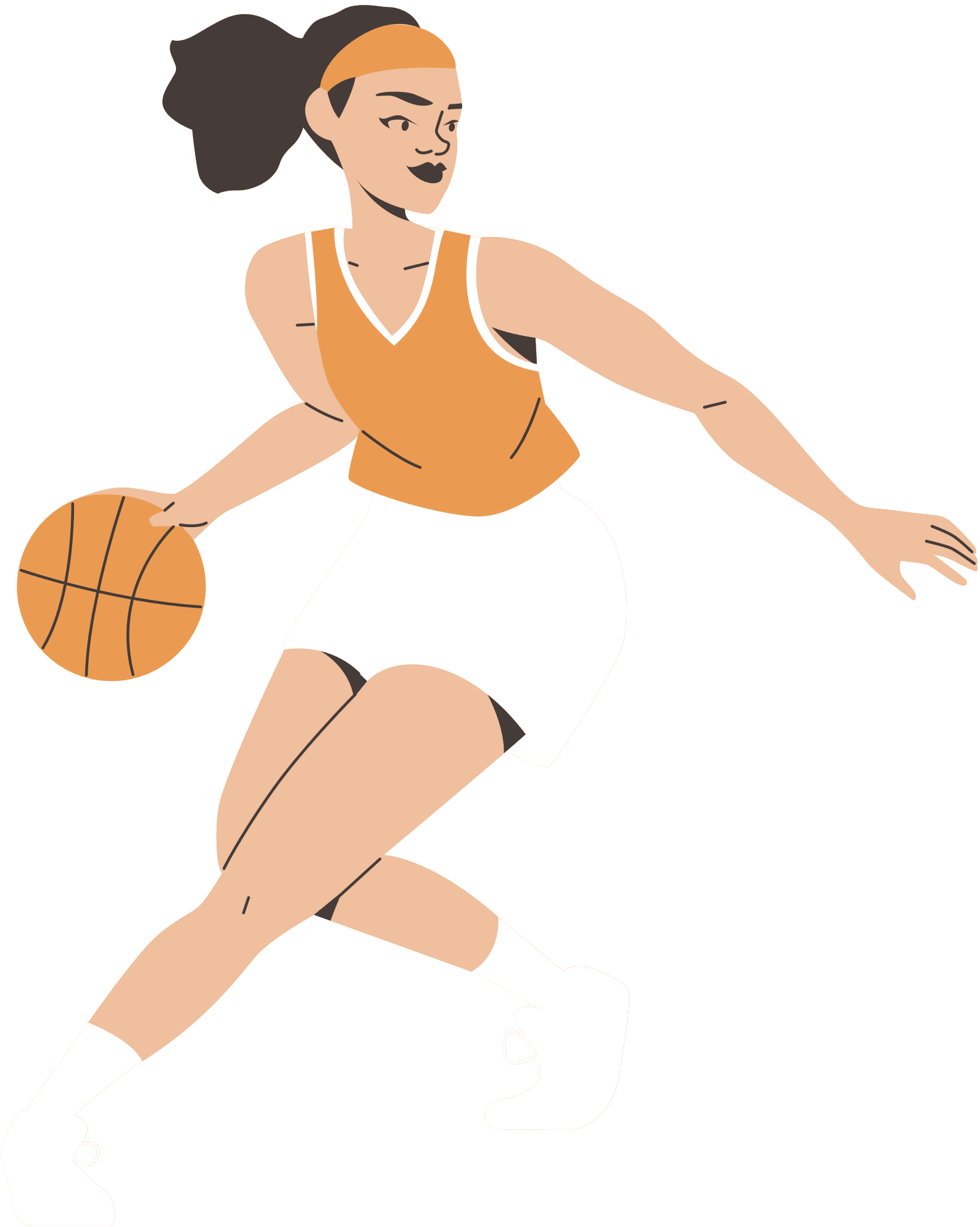 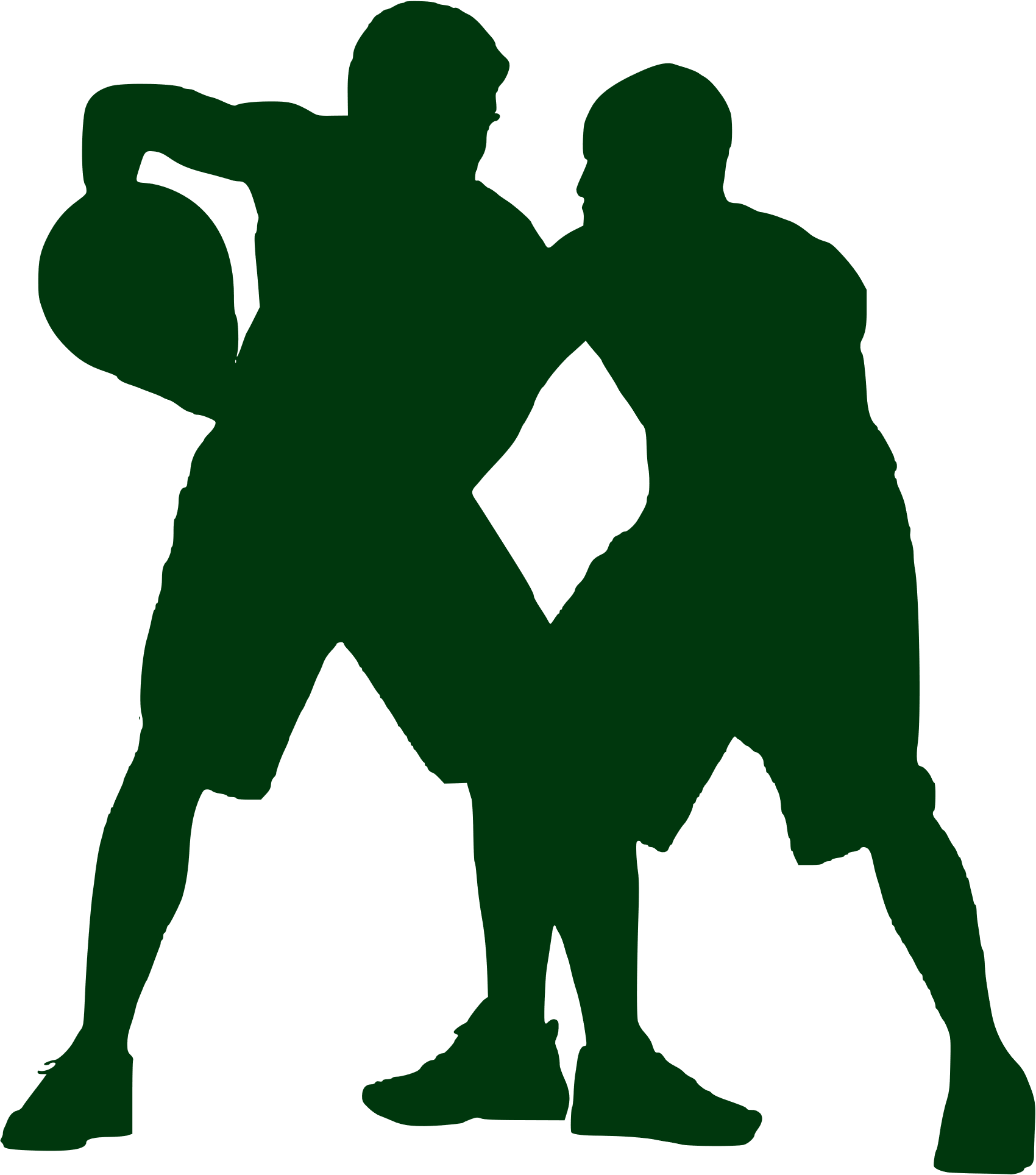 LABEL FFBB CITOYEN MAIF
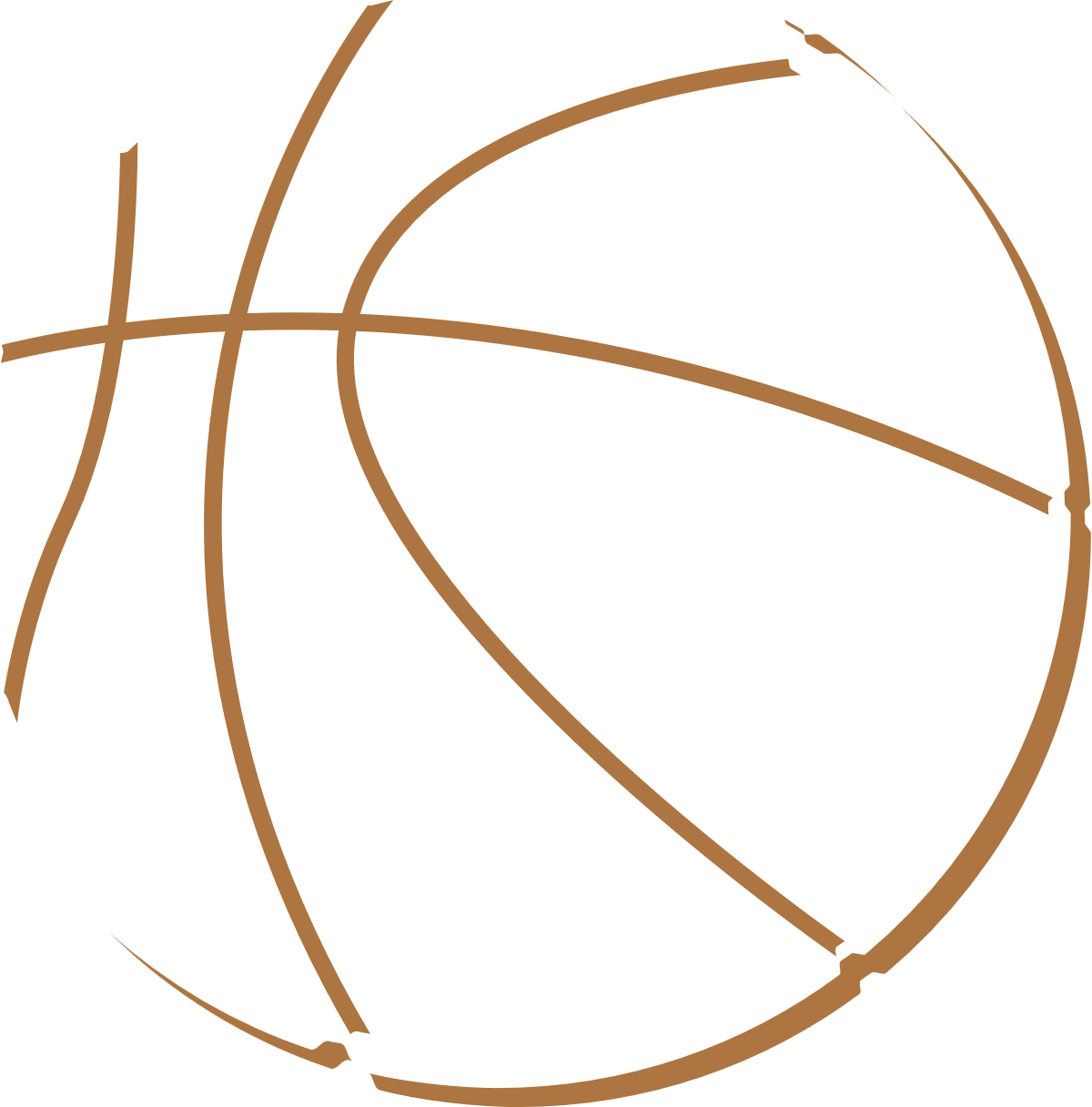 Numéro d'affiliation – Nom du club​
Ligue Régionale de …​
Comité Départemental/Territorial de ​
Septembre - 29 février 2024
Le Label FFBB Citoyen MAIF récompense les clubs volontaires ayant une démarche pérenne et globale, visant des valeurs citoyennes, responsables, sociétales, respectueuses, mixtes…

Le Label FFBB Citoyen MAIF se décline en 8 thématiques s'appuyant sur plan FFBB 2024 « Société et Mixités ». Chacune de ces thématiques compte 4 critères. Ces critères sont évalués selon une notation de 0 à 3. 

Le club candidat peut présenter des actions réalisées en 2022/2023, 2023/2024 et également celles planifiées pour 2024/2025. 

Pour être évaluées, les actions présentées doivent être justifiées (capture d’écran, photos, vidéo, article de presse, lien internet…). 
Les projets d’actions planifiées pour 2024/2025 (ou non encore réalisées à la date du dépôt de dossier) doivent être présentés de façon précise (objectif, date, lieu, moyens humains matériels financiers, critères d’évaluation…).
L’analyse du dossier sera partagée entre les commissions régionales et deux membres de la commission fédérale Société et Mixités.

Toute association affiliée à la FFBB ayant des licenciés dans au moins une des pratiques fédérales peut candidater au Label.

Le dossier de candidature doit parvenir à citoyenne@ffbb.com au plus tard le 28/02/2024. 

Le label sera acquis pour les saisons: 2023/2024, 2024/2025, 2025/2026. 
Pour postuler au renouvellement du label 2026/2027, le dossier devra être déposé au plus tard le 28/02/2026.

Tous les supports doivent être dans le document de présentation. En complément du présent support, le club candidat est libre de déposer  (ou non) au maximum deux documents complémentaires (video…). Toutes les vidéos doivent être sous forme de lien afin d'être lues sous format pdf. 

Une même action ne peut répondre qu'à deux critères maximums.
Voici en quelques lignes notre démarche :
Votre démarche…
Voici le lien vers notre site : ……………………………….
THEMATIQUE 0 : ACTIONS TRANSVERSES​
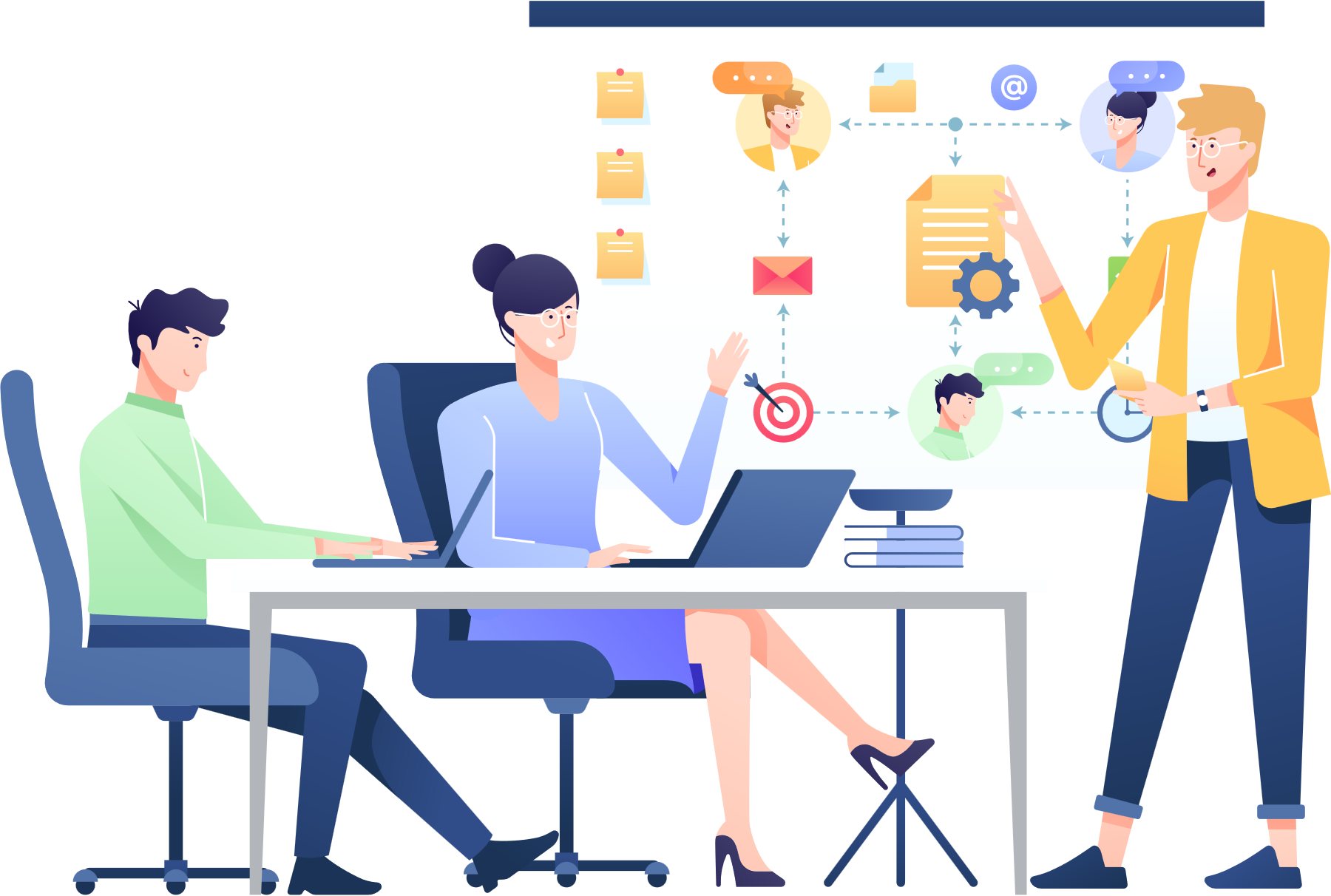 Dans le cadre des actions transverses, nous voulons nous assurer que : 
L’organisation des actions sociétales de votre club est pilotée par une équipe, une commission, et non une seule personne
Les personnes de cette commission sont impliquées dans le conseil d’administration du club
Le club communique sur les engagements responsables de façon régulière, tant en interne qu’en externe
L’ensemble du club est concerné par les actions mises en place par cette commission 
Votre démarche se diffuse au-delà du club en travaillant en réseau
Critère 0.1 : Avoir un groupe/une commission spécifique Société et Mixités
Ce critère nous permet de nous assurer que la démarche responsable du club est portée par une équipe. 
Cette commission est composée de plusieurs personnes, impliquées dans le club et pour certains membres du conseil d’administration du club.
L’enjeu est de comprendre comment le club s’inscrit dans la démarche, comment est envisagé le long terme, le partage des tâches…






Les justificatifs attendus sont tous les éléments nous permettant de comprendre votre organisation. L’« organigramme », un calendrier de réunions, des ordres du jours, des comptes-rendus de réunions.
ACTIONS TRANSVERSES
Critère 0.1 : Avoir un groupe/une commission spécifique Société et Mixités
Vos actions…
ACTIONS TRANSVERSES
Critère 0.2 : Communiquer sur votre engagement
Un des objectifs du label est de mettre en lumière l'engagement des clubs auprès de leurs membres, de leurs partenaires publics et privés. ​
Aussi nous souhaitons nous rendre compte de la manière dont la commission et ses actions sont visibles, que ce soit sur le site internet du club, sur les réseaux sociaux, dans la presse…​
​
​



​
Les justificatifs attendus sont les captures d’écrans du site, des réseaux sociaux, des photos de la presse présentant votre engagement sociétal.
ET​
Les liens des sites internet et des réseaux sociaux.
Si renouvellement, merci d'indiquer votre communication autour du label.
ACTIONS TRANSVERSES
Critère 0.2 : Communiquer sur votre engagement
Vos actions…
ACTIONS TRANSVERSES
Critère 0.3 : Mettre en place une action phare du club
Nous savons que la démarche est vertueuse à partir du moment où tout le monde est concerné. 
Par ce critère, nous souhaitons savoir comment vous faites pour que toutes les familles (pratiquant(e)s, dirigeant(e)s, officiel(le)s, éducatrices/teurs, spectatrices/teurs…) du club soient impliquées dans la démarche.

Si on devait retenir une action de votre club, laquelle serait-elle et en quoi elle est-elle représentative de votre engagement ? 



Les justificatifs attendus sont les images d’actions où tous (une grosse proportion) les membres sont impliqués, concernés.
Il peut s’agir, d’actions sur l’arbitrage ouvert à tous, une réunion sur la posture attendue dans les tribunes, une journée de ramassage de déchets, une journée citoyenne…
ACTIONS TRANSVERSES
Critère 0.3 : Mettre en place une action phare du club
Vos actions…
ACTIONS TRANSVERSES
Critère 0.4 : Développer un réseau
Nous savons que l'engagement dans une démarche sociétale implique de s'entourer et de travailler avec des acteurs/trices locaux. 
Par ce critère, nous souhaitons savoir quels sont les partenaires qui vous aident à mettre en place la démarche citoyenne et quels sont les structures externes qui bénéficient de vos actions citoyennes. 






Les justificatifs attendus sont des captures d'écran d'échanges et des images d’actions avec d'autres clubs et/ou institutions, acteurs locaux (association, commerçants etc..). 
Il peut s’agir, d’actions en lien avec votre Comité, votre Ligue, la mairie, des échanges avec l'Agence Régionale de Santé ou des associations spécialisées, actions RSE d'entreprises etc. 
Ex : Producteur local, mutualisation de matériels, faire bénéficier de pass mobilité etc.
ACTIONS TRANSVERSES
Critère 0.4 : Développer un réseau
Vos actions…
ACTIONS TRANSVERSES
THEMATIQUE 1 : BASKET SANS VIOLENCE​
Au sein du plan Société et Mixités, nous retrouvons plusieurs thématiques, la première est le basket sans violence qui recense toutes actions de lutte contre les violences verbales, physiques, psychologiques et sexuelles.​
​
Dans ce cadre, nous souhaitons : ​​
connaître l'engagement de votre club dans la lutte contre les violences​
nous assurer que :​​
 Les obligations d'affichages des numéros d'aides sont respectées. Qu'au-delà de ces obligations, des ressources sont mises à disposition notamment via les affiches et kits envoyés par la FFBB.  ​
 Des temps de sensibilisation ou des actions phares de lutte contre violences verbales, physiques et psychologiques sont assurés et que les acteurs/trices se forment sur ces questions. ​
 Des temps de sensibilisation plus spécifiques sur les violences sexuelles, le harcèlement et le bizutage ​sont assurés et que les acteurs/trices se forment sur ces questions.​
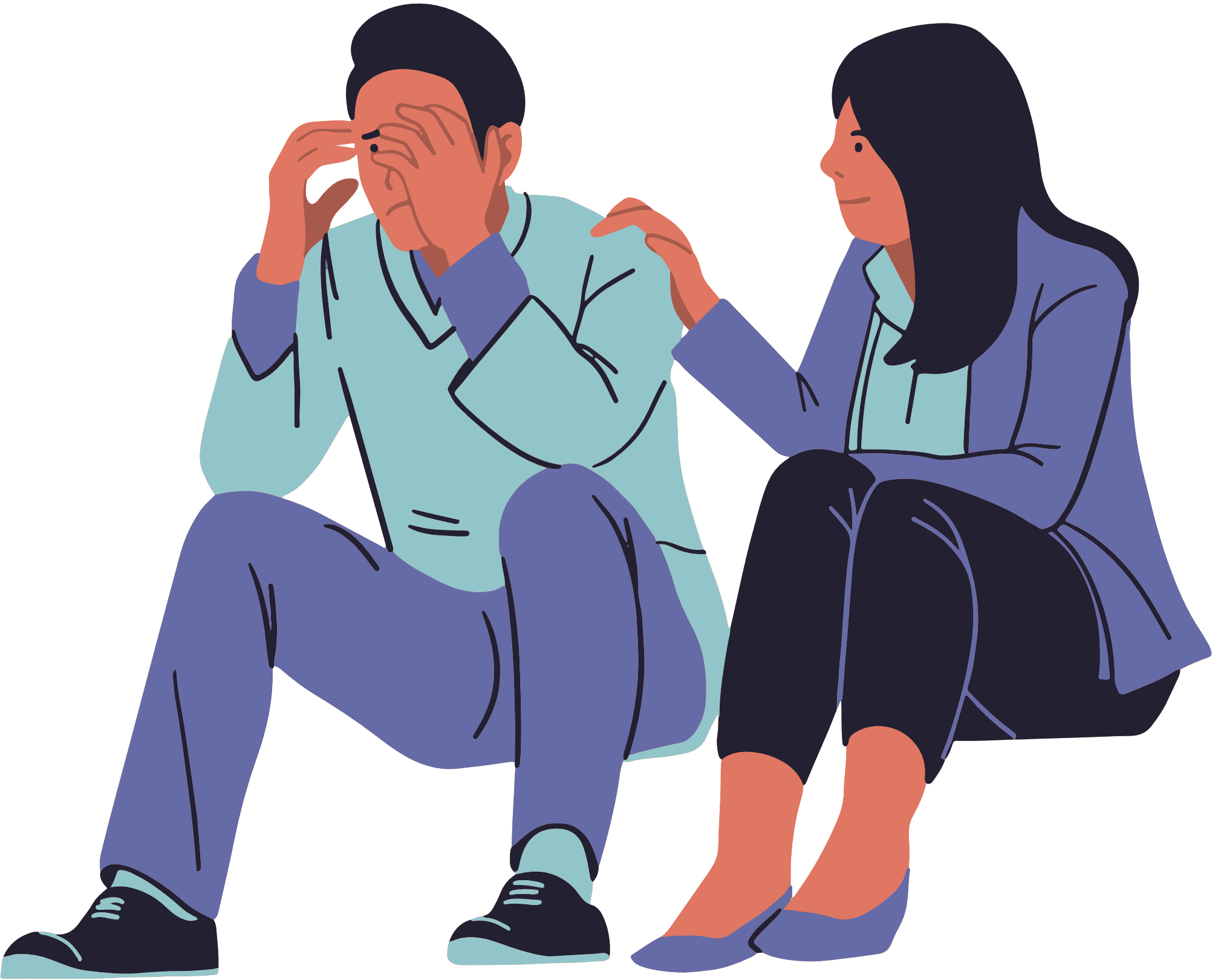 THEMATIQUE 1 : BASKET SANS VIOLENCE
Voici en quelques lignes notre démarche concernant la thématique un basket sans violence :
Votre démarche…
BASKET SANS VIOLENCE
Critère 1.1 : Utiliser les ressources à disposition
La lutte contre toutes les formes de violences est un sujet majeur pour lequel les institutions et le réseau s'engagent. 

Par ce critère, nous souhaitons savoir si :
votre club est engagé dans la lutte contre les violences, 
vous affichez les numéros d'aides dans votre club, 
vous affichez les campagnes fédérales, 
vous utilisez le kit Colosse aux pieds d'Argile envoyés dans l'ensemble des Ligues, 
vous mettez à disposition d'autres ressources 

Les potentiels justificatifs attendus : ​
Photos justifiant l'affichage de la loi et des numéros d'aides aux victimes dans la structure​
Photos justifiant l'affichage des campagnes fédérales dans la structure 
Photos justifiant l'utilisation des kits CAPA envoyés dans chaque club ou toutes autres ressources (avec les jeunes, les encadrant·es etc.)​
Photos justifiant l'adhésion à une ou des association(s) de lutte contre les violences 
Capture d'écran de mail envoyés aux licenciés avec des ressources.
BASKET SANS VIOLENCE
Critère 1.1 : Utiliser les ressources à disposition
Vos actions…
BASKET SANS VIOLENCE
Critère 1.2 : Mettre en place une ou des action(s) de sensibilisation aux violences verbales, physiques, psychologiques
Par ce critère, nous souhaitons savoir si :
votre club met en place des actions de sensibilisations, 
votre club utilise les campagnes fédérales, 
votre club incite ses adhérent.es à se former, 
votre club prend des mesures particulières 


Les potentiels justificatifs attendus : 
Photos et explications justifiant toutes actions de sensibilisation mis en place 
Photos et explications justifiant l'utilisation des campagnes ministériels et/ou fédérales 
Photos et explications justifiant toutes initiatives mises en place dans le club 
(ex : diffusion et travail sur les insultes entendues, mises en relation avec des psychologues etc.) 
Capture d'écran justifiant la participation à une sensibilisation et/ou formation sur cette thématique.
BASKET SANS VIOLENCE
Critère 1.2 : Mettre en place une ou des action(s) de sensibilisation aux violences verbales, physiques, psychologiques
Vos actions…
BASKET SANS VIOLENCE
Critère 1.3 : Mettre en place une ou des action(s) de sensibilisation aux violences sexuelles, harcèlement, bizutage
Par ce critère, nous souhaitons savoir si :
votre club met en place des actions de sensibilisations, 
votre club utilise les campagnes fédérales, 
votre club incite ses adhérent.es à se former, 
votre club prend des mesures particulières 


Les potentiels justificatifs attendus : 
Photos et explications justifiants toutes actions de sensibilisation mis en place (ex : faire intervenir une association spécialisée)
Photos et explications justifiants l'utilisation des campagnes ministériels et/ou fédérales   
Photos et explications justifiants toutes initiatives mises en place dans le club (ex :  exposition sur la thématique) 
Capture d'écran justifiant la participation à une sensibilisation et/ou formation sur cette thématique.
BASKET SANS VIOLENCE
Critère 1.3 : Mettre en place une ou des action(s) de sensibilisation aux violences sexuelles, harcèlement, bizutage
Vos actions…
BASKET SANS VIOLENCE
Critère 1.4 : Autre action luttant contre les violences
BASKET SANS VIOLENCE
Critère 1.4 : Autre action luttant contre les violences
Vos actions…
BASKET SANS VIOLENCE
THEMATIQUE 2 : BASKET RESPECTUEUX​
La deuxième thématique est le basket respectueux qui recense toutes actions de lutte contre les incivilités et les discriminations.​
​
Dans ce cadre, nous souhaitons : ​​
connaître l'engagement de votre club dans la lutte contre les incivilités et les discriminations​
nous assurer que :​​
 Les campagnes fédérales sont utilisées et que des ressources sont mises à dispositions des licencié·es ​
 Des temps de sensibilisation ou des actions phares de lutte contre les incivilités sont mises en place, entendu ici comme un agissement qui contrevient aux règles sociales qui régissent la vie en communauté (ex : impolitesse, dégradation de matériel etc.).​
 Des temps de sensibilisation ou des actions phares de lutte contre les discriminations sont mises en place, défini comme un traitement défavorable envers une personne sur un critère défini par la loi dans une situation défini par loi (ex: sexisme, racisme, lgbtphobie etc.). ​​
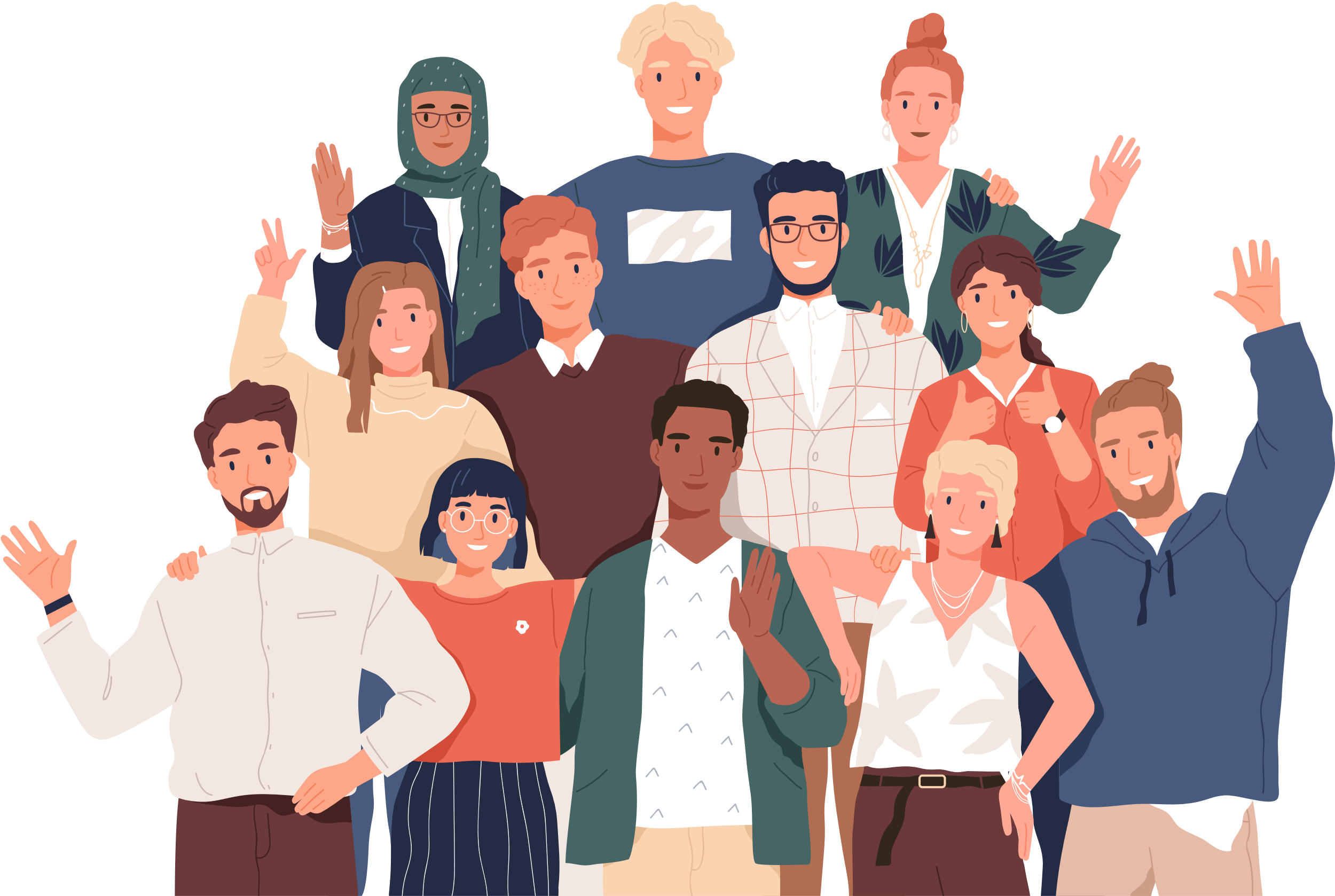 THEMATIQUE 2 : BASKET RESPECTUEUX
Voici en quelques lignes notre démarche concernant la thématique un basket respectueux :
Votre démarche…
BASKET RESPECTUEUX
Critère 2.1 : Utiliser les ressources à disposition
Par ce critère, nous souhaitons savoir si :
votre club est engagé dans la lutte contre les incivilités et les discriminations, 
vous affichez les numéros d'aides dans votre club, 
vous affichez les campagnes fédérales, 
vous utilisez des kits spécifiques, 
vous mettez à disposition d'autres ressources 


Les potentiels justificatifs attendus : ​
Photos justifiants l'affichage de la loi et des numéros d'aides aux victimes dans la structure​
Photos justifiants l'affichage des campagnes fédérales dans la structure (Un différend, une différence)
Photos justifiants l'adhésion à une ou des association(s) de lutte contre les discriminations
Photos justifiants l'utilisation de kits spécifiques
Capture d'écran de mail envoyés aux licenciés avec des ressources.
BASKET RESPECTUEUX
Critère 2.1 : Utiliser les ressources à disposition
Vos actions…
BASKET RESPECTUEUX
Critère 2.2 : Mettre en place une ou des action(s) de sensibilisation aux incivilités, fair-play et supportérisme
Par ce critère, nous souhaitons savoir si :
votre club met en place des actions de sensibilisations, 
votre club utilise les campagnes fédérales (Parents Fair-play), 
votre club incite ses adhérent.es à se former, 
votre club prend des mesures particulières 


Les potentiels justificatifs attendus : 
Photos et explications justifiants toutes actions de sensibilisation mis en place 
Photos et explications justifiants l'utilisation de la campagne parents fair-play  
Photos et explications justifiants toutes initiatives mises en place dans le club (ex : attentions particulières lors de l'accueil des supporters, signe distinctif pour les arbitres en apprentissage etc.) 
Capture d'écran justifiant la participation à une sensibilisation et/ou formation sur cette thématique.
BASKET RESPECTUEUX
Critère 2.2 : Mettre en place une ou des action(s) de sensibilisation aux incivilités, fair-play et supportérisme​
Vos actions…
BASKET RESPECTUEUX
Critère 2.3 : Mettre en place une ou des action(s) de sensibilisation aux discriminations
Par ce critère, nous souhaitons savoir si :
votre club met en place des actions de sensibilisations, 
votre club utilise les campagnes fédérales (un différend et une différence), 
votre club incite ses adhérent.es à se former, 
votre club prend des mesures particulières 


Les potentiels justificatifs attendus : 
Photos et explications justifiants toutes actions de sensibilisation mis en place 
Photos et explications justifiants l'utilisation et la mise en place d'action autour de la campagne un différend et une différence
Photos et explications justifiants toutes initiatives mises en place dans le club (ex :  semaine contre le racisme etc.) 
Capture d'écran justifiant la participation à une sensibilisation et/ou formation sur cette thématique.
BASKET RESPECTUEUX
Critère 2.3 : Mettre en place une ou des action(s) de sensibilisation aux discriminations
Vos actions…
BASKET RESPECTUEUX
Critère 2.4 : Autre action liée à cette thématique
BASKET RESPECTUEUX
Critère 2.4 : Autre action liée à cette thématique
Vos actions…
BASKET RESPECTUEUX
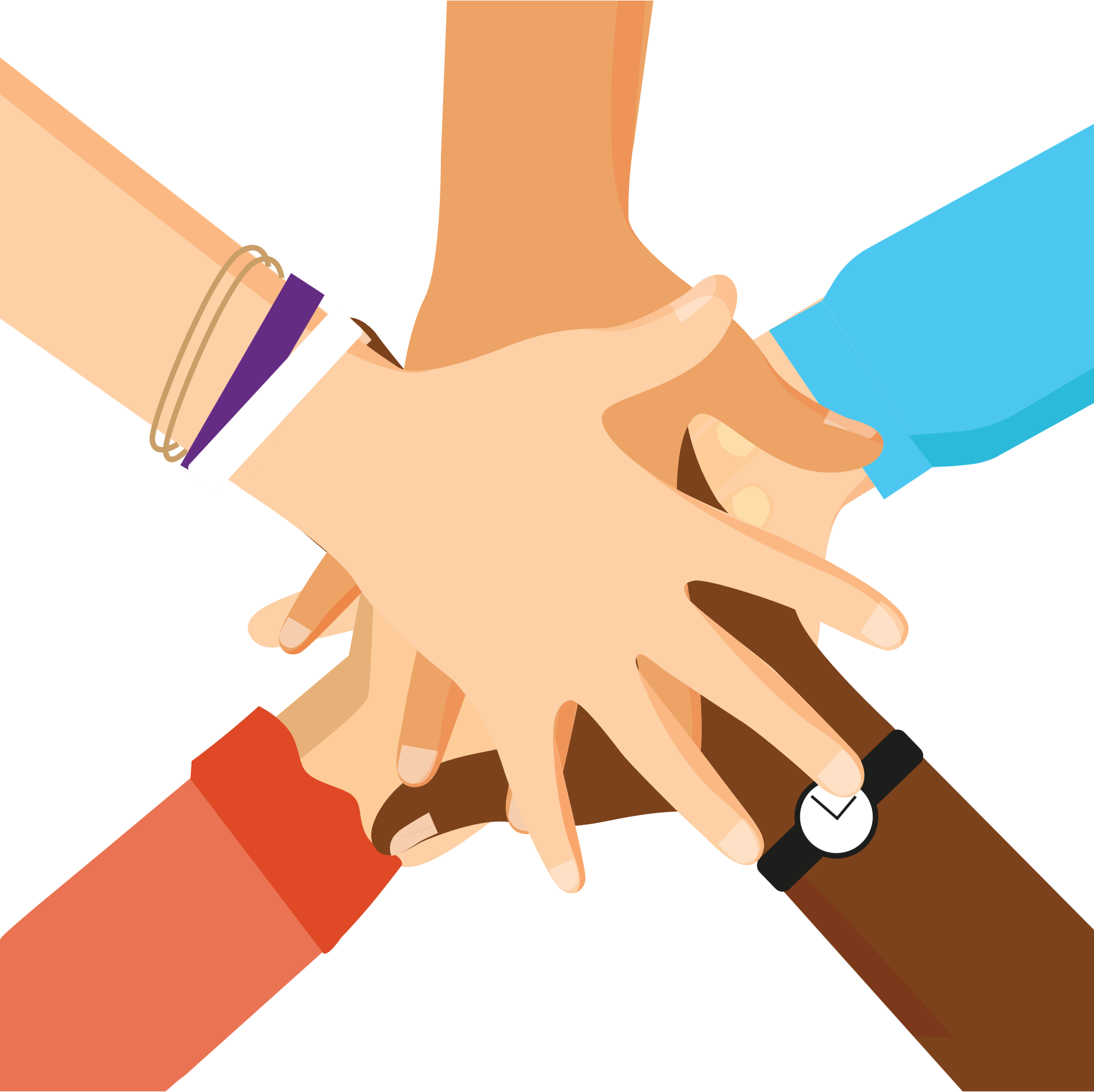 THEMATIQUE 3 : BASKET LAÏQUE​
La troisième thématique est le basket laïque qui ressence toutes actions autour des valeurs de la République et la laïcité. ​
​
Dans ce cadre, nous souhaitons : ​​
connaître l'engagement de votre club concernant les valeurs de la République​
nous assurer que :​​
 Vous vous engagez à respecter le contrat d'engagement républicain et que vous l'explicitez : Votre club met en place une charte interne pour lutter contre les violences, les discriminations et favorisant le bien-vivre ensemble.  ​
Cette charte et/ou votre règlement intérieur stipule les mesures prises en cas de non-respect de ceux-ci. ​
Des temps de sensibilisation ou des actions phares pour expliquer les valeurs de la République et la laïcité sont organisés dans le club et/ou que les acteurs/trices se forment sur ces questions. ​
Des actions sont mises en place pour recruter, fidéliser des bénévoles et salariés.
THEMATIQUE 3 : Un Basket Laïque
Voici en quelques lignes notre démarche concernant la thématique un basket laïque :
Votre démarche…
BASKET LAÏQUE
Critère 3.1 : Utiliser les ressources à disposition
Nous souhaitons connaître ce qui est attendu des membres de l’association en souscrivant une licence dans le club. Que ce soit par les statuts, le règlement intérieur, ou une charte interne, le conseil d’administration propose à ses membres de suivre certaines postures liées au respect sur et en dehors du terrain, à l’engagement républicain…

Il est également important que soit notifié sur ce document les procédures de remédiations internes.

Enfin, nous souhaitons savoir comment ce document est présenté à ces membres.





Les justificatifs attendus sont les copies d'extrait des documents présentés aux licenciés (charte, règlements, Contrat d'engagement républicain etc.). Merci de surligner, mettre en évidence les extraits concernés. 
Quelle communication faites-vous de ces documents auprès de vos licenciés ?
BASKET LAÏQUE
Critère 3.1 : Utiliser les ressources à disposition
Vos actions…
BASKET LAÏQUE
Critère 3.2 : Mettre en place une ou des action(s) de sensibilisation aux valeurs de la République et la laïcité
Par ce critère, nous souhaitons savoir si :
votre club met en place des actions de sensibilisations en lien avec les valeurs de la république et la laïcité, 
votre club incite ses adhérent.es à se former avec les valeurs de la république et la laïcité , 
votre club prend des mesures particulières 



Les potentiels justificatifs attendus : 
Photos et explications justifiants toutes actions de sensibilisation mis en place 
Capture d'écran justifiant la participation à une sensibilisation et/ou formation sur cette thématique. 
Photos et explications justifiants toutes initiatives mises en place dans le club (ex : création d'outils pédagogiques avec les jeunes, temps sur la charte interne etc.)
BASKET LAÏQUE
Critère 3.2 : Mettre en place une ou des action(s) de sensibilisation aux valeurs de la République et la laïcité
Vos actions…
BASKET LAÏQUE
Critère 3.3 : Mettre en place une ou des action(s) de valorisation de l'engagement des bénévoles et salarié·e·s
Par ce critère, nous souhaitons savoir si :
votre club met en place des actions pour recruter des nouveaux bénévoles, 
votre club valorise ses bénévoles, salariés
votre club incite les bénévoles et les salariés à se former  
votre club prend des mesures particulières pour permettre aux adhérent·e·s de prendre des responsabilités


Les potentiels justificatifs attendus : 
Photos et explications justifiant toutes actions pour recruter des bénévoles (ex : temps avec les parents, mécénat de compétences etc.)
Capture d'écran justifiant la valorisation des bénévoles, salariés (participation à des formations, temps convivial etc.)
Photos et explications justifiant toutes initiatives mises en place dans le club pour permettre aux adhérent·e·s de prendre des responsabilités (ex : jeunes en responsabilités)
BASKET LAÏQUE
Critère 3.3 : Mettre en place une ou des action(s) de valorisation de l'engagement des bénévoles et salarié·e·s
Vos actions…
BASKET LAÏQUE
Critère 3.4 : Autre action liée à cette thématique
BASKET LAÏQUE
Critère 3.4 : Autre action liée à cette thématique
Vos actions…
BASKET LAÏQUE
THEMATIQUE 4 : BASKET MIXTE
La quatrième thématique est le basket mixte qui recense toutes actions favorisant la place des femmes dans la pratique et dans les instances. ​
​
Dans ce cadre, nous souhaitons : ​​
connaître l'engagement de votre club pour la parité dans le basketball. ​
nous assurer que :​​
 Des actions sont mises en place à destination des pratiquantes pour les inciter à jouer, pour les fidéliser et pour lutter contre le sexisme. ​
 Des actions sont mises en place à destination des officielles et entraîneuses pour les inciter à s'engager, pour les fidéliser et pour lutter contre le sexisme. ​
 Des actions sont mises en place à destination des dirigeantes pour les inciter à s'engager et pour les fidéliser, pour lutter contre le sexisme.
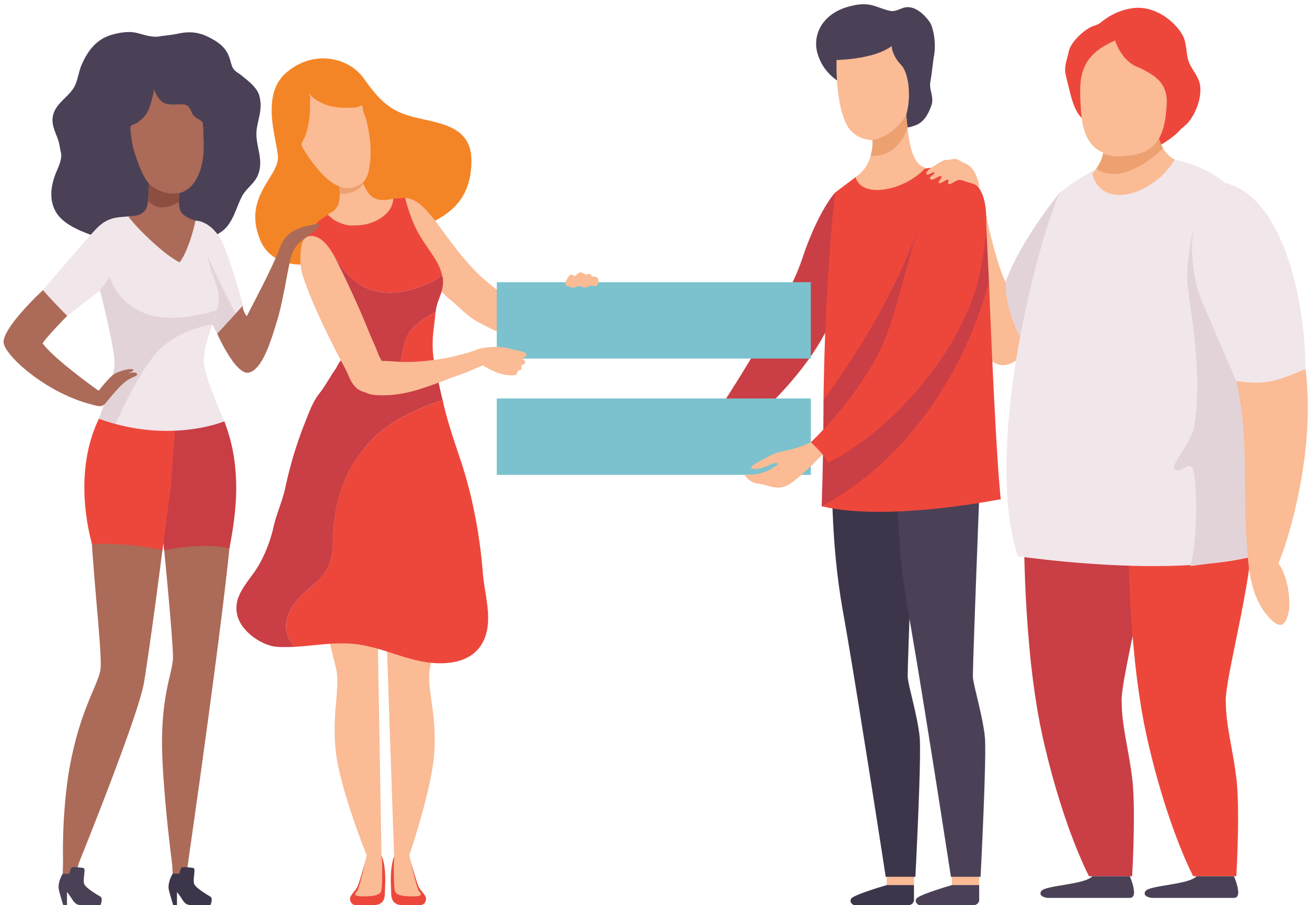 THEMATIQUE 4 : BASKET MIXTE
Voici en quelques lignes notre démarche concernant la thématique un basket mixte :
Votre démarche…
BASKET MIXTE
Critère 4.1 : Mettre en place une ou des action(s) favorisant l'engagement et la fidélisation des pratiquantes
Par ce critère, nous souhaitons savoir si :
votre club met en place des actions pour favoriser l'engagement de nouvelles pratiquantes, 
votre club met en place des actions pour favoriser la fidélisation des pratiquantes, 
votre club met en place des actions pour lutter contre le sexisme 


Les potentiels justificatifs attendus : 
Photos et explications justifiant toutes actions favorisant l'engagement de nouvelles pratiquantes (ex : opération amène une copine, basketteries etc.)
Photos et explications justifiant toutes actions pour favoriser la fidélisation des pratiquantes 
     (ex : choix des créneaux des entraînements, communication sur les équipes femmes etc.) 
Photos et explications justifiant toutes actions pour lutter contre le sexisme (ex : table ronde, témoignages etc.)
BASKET MIXTE
Critère 4.1 : Mettre en place une ou des action(s) favorisant l'engagement et la fidélisation des pratiquantes
Vos actions…
BASKET MIXTE
Critère 4.2 : Mettre en place une ou des action(s) favorisant l'engagement et la fidélisation des officielles et entraîneuses
Par ce critère, nous souhaitons savoir si :
votre club met en place des actions pour favoriser l'engagement de nouvelles officielles, entraîneuses, 
votre club met en place des actions pour favoriser la fidélisation des officielles, entraîneuses,  
votre club met en place des actions pour lutter contre le sexisme 


Les potentiels justificatifs attendus : 
Photos et explications justifiant toutes actions favorisant l'engagement de nouvelles officielles et entraîneuses (ex : campagne au sein du club, opportunités données etc.)
Photos et explications justifiant toutes actions pour favoriser la fidélisation des officielles et entraîneuses (ex : communication sur les femmes qui entraînent et arbitrent etc.) 
Photos et explications justifiant toutes actions pour lutter contre le sexisme (ex : opération sur les propos entendus par les arbitres etc.)
BASKET MIXTE
Critère 4.2 : Mettre en place une ou des action(s) favorisant l'engagement et la fidélisation des officielles et entraîneuses
Vos actions…
BASKET MIXTE
Critère 4.3 : Mettre en place une ou des action(s) favorisant l'engagement et la fidélisation des dirigeantes
Par ce critère, nous souhaitons savoir si :
votre club met en place des actions pour favoriser l'engagement de nouvelles dirigeantes, 
votre club met en place des actions pour favoriser la fidélisation des dirigeantes,  
votre club met en place des actions pour lutter contre le sexisme 


Les potentiels justificatifs attendus : 
Photos et explications justifiant toutes actions favorisant l'engagement de nouvelles dirigeantes 
     (ex : opération de communication au sein du club, démarchage auprès d'entreprises etc.)
Photos et explications justifiant toutes actions pour favoriser la fidélisation des dirigeantes
     (ex : mise à l'honneur, prix etc.) 
Photos et explications justifiant toutes actions pour lutter contre le sexisme (ex : veiller à une parité sur les instances etc.)
BASKET MIXTE
Critère 4.3 : Mettre en place une ou des action(s) favorisant l'engagement et la fidélisation des dirigeantes
Vos actions…
BASKET MIXTE
Critère 4.4 : Autre action liée à cette thématique
BASKET MIXTE
Critère 4.4 : Autre action liée à cette thématique
Vos actions…
BASKET MIXTE
THEMATIQUE 5: BASKET PERFORMANT SOCIALEMENT
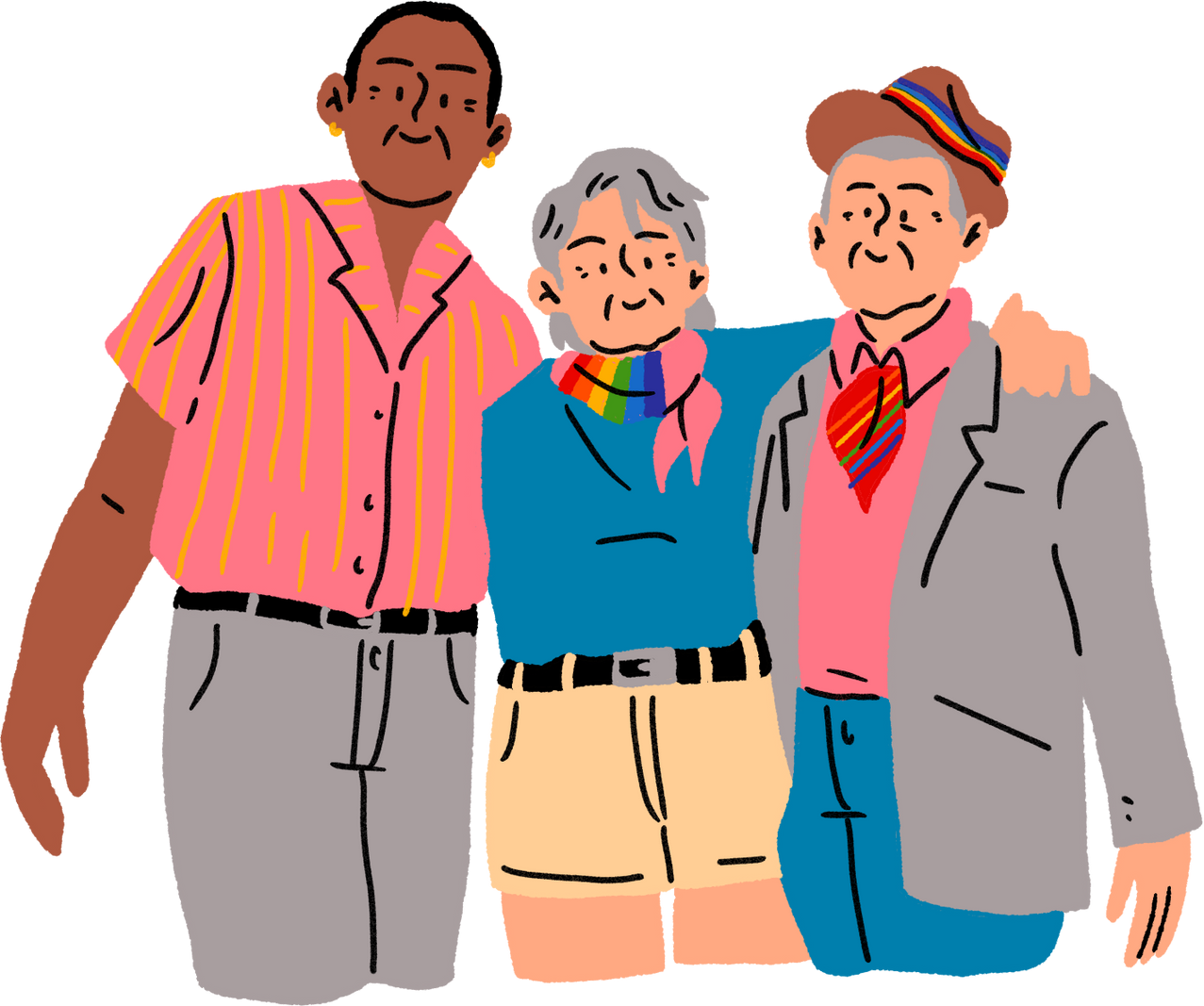 La cinquième thématique est le basket performant socialement qui ressence toutes actions favorisant la réussite scolaire, l'insertion professionnelle et l'inclusion sociale grâce au basketball. ​
​
Dans ce cadre, nous souhaitons : ​​
connaître l'engagement de votre club pour permettre l'insertion et l'inclusion des publics. ​
nous assurer que :​​
 Des actions sont mises en place à destination des publics éloignés de la pratique (QPV, ZRR, réfugiés, jeunes, personnes en situation de handicap etc.).  ​
 Des actions sont mises en place pour favoriser la prise de responsabilité et l'engagement des publics éloignés dans le club.​
 Des actions et dispositifs sont mis en place pour favoriser l'insertion des publics dans la société. ​
​
THEMATIQUE 5 : BASKET PERFORMANT SOCIALEMENT
Voici en quelques lignes votre démarche concernant la thématique un basket performant socialement :
Votre démarche ...
BASKET PERFORMANT SOCIALEMENT
Critère 5.1 : Mettre en place une ou des action(s) facilitant l'accès à la pratique pour tous les publics​
Nous souhaitons connaître les actions que vous mettez en place afin de faciliter l'accès à la pratique des publics. 

Ces actions peuvent être en lien avec les suivantes : 
- L'animation de playgrounds permettant d'attirer de nouveaux pratiquants et favoriser l'intégration de nouveaux publics (ex : public éloigné de la pratique sportive, personnes en situation de handicap, pénitentiaire).
- Les Centres Génération Basket ou action(s) similaire(s) permettant à des jeunes, à partir de 8 ans, de pratiquer le basketball gratuitement durant les vacances scolaires 
- L'intégration et la participation de réfugiés au sein de votre club 
- Facilitation à la prise de licence (ex : réduction, équipement offert etc.)
- Etc.

Les justificatifs attendus : 
- Des photos, articles de presse, liens réseaux sociaux mettant en avant votre implication dans l'animation de playgrounds 
- Tout document justifiant l'inscription d'un ou de vos jeunes aux Centres Génération Basket ou action(s) similaire(s) 
- Des photos et explications justifiants les actions mises en place afin d'intégrer des publics éloignés (ex : réfugiés ou tout autre public) au sein de votre club
BASKET PERFORMANT SOCIALEMENT
Critère 5.1 : Mettre en place une ou des action(s) facilitant l'accès à la pratique pour tous les publics
Vos actions…
BASKET PERFORMANT SOCIALEMENT
Critère 5.2 : Mettre en place une ou des action(s) favorisant la prise de responsabilités et l'engagement des jeunes et/ou publics éloignés dans le club
Nous souhaitons connaître les actions que vous mettez en place afin de favoriser la prise de responsabilités et l'engagement des publics éloignés de votre club. 

Ces actions peuvent être en lien avec les suivantes : 
- Engager des publics éloignés en service civique, alternance, stage etc. 
- Proposer aux jeunes du soutien scolaire ou action(s) similaire(s) afin de lutter contre les signes de décrochage scolaire et aller plus loin que la seule pratique du basketball
- Proposer aux jeunes de participer à des ateliers pratiques (exemples : CV et lettre de motivation et préparation à des entretiens d'embauche)
- Etc


Les justificatifs attendus :
- Tout document (ex : lien avec d'autres associations...) pouvant justifier l'accompagnement des publics éloignés dans votre club.
- Des photos, liens réseaux sociaux mettant en avant toute initiative liée au soutien scolaire, aux ateliers pratiques et action(s) similaire(s).
BASKET PERFORMANT SOCIALEMENT
Critère 5.2 : Mettre en place une ou des action(s) favorisant la prise de responsabilités et l'engagement des jeunes et/ou publics éloignés dans le club
Vos actions…
BASKET PERFORMANT SOCIALEMENT
Critère 5.3 : Mettre en place une ou des action(s) et dispositifs permettant l'insertion des publics dans la société
Nous souhaitons connaître les actions et dispositifs auxquels vous participez afin de permettre l'insertion des publics dans la société. 

Ces actions peuvent être en lien avec les suivantes : 
- Participation à des actions en lien avec des acteurs/trice locaux de l'emploi (ex : Pôle Emploi : Opération job dating "Du Stade Vers L'emploi")
- Création d'un poste de coach d'insertion par le sport 
- Mettre à disposition des coachs qui seront formés aux méthodes de l'éducation par le sport
-Etc.


Les justificatifs attendus :
- Des photos et explications justifiant de votre participation une opération avec des acteurs/trices locaux (ex : Pôle emploi, entreprises, mentorat de jeunes etc.)
- Des photos et explications justifiant d'actions mises en place pour l'insertion par le sport
  (ex : en lien avec des associations de réfugiés, d'insertion des jeunes par le sport etc.) 
- Des photos et explications justifiant de formations suivies dans le cadre de l'insertion et l'accueil des publics éloignés.
BASKET PERFORMANT SOCIALEMENT
Critère 5.3 : Mettre en place une ou des action(s) et dispositifs permettant l'insertion des publics dans la société
Vos actions…
BASKET PERFORMANT SOCIALEMENT
Critère 5.4 : Autre action liée à cette thématique
BASKET PERFORMANT SOCIALEMENT
Critère 5.4 : Autre action liée à cette thématique
Vos actions…
BASKET PERFORMANT SOCIALEMENT
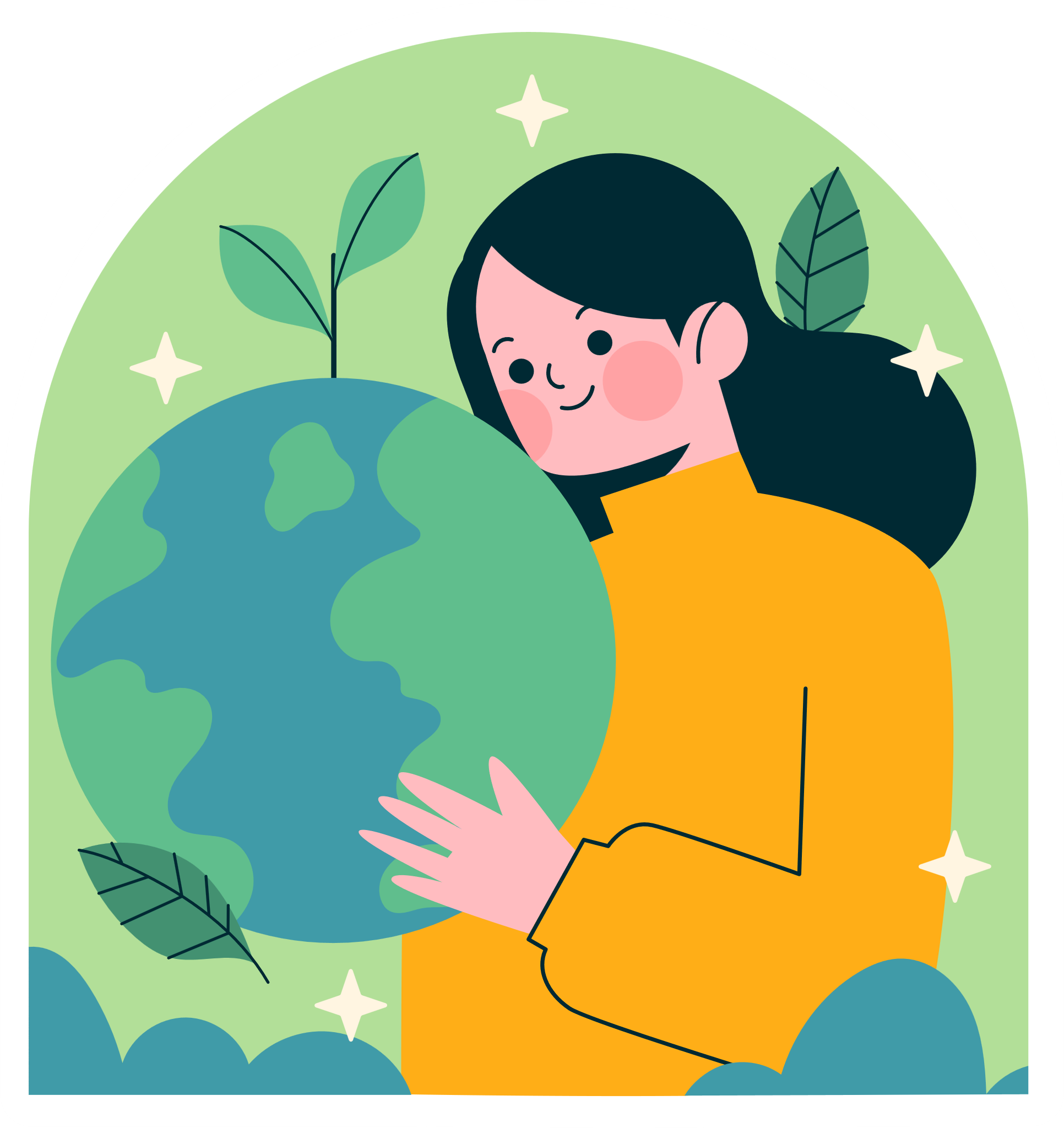 THEMATIQUE 6: BASKET RESPONSABLE
La sixième thématique est le basket responsable qui ressence toutes actions en faveur de l'écologie.  ​
​
Dans ce cadre, nous souhaitons : ​​
connaître l'engagement de votre club en matière d'écologie. 
nous assurer que :​​
Des ressources sont mises à disposition des adhérent·e·s en matière d'écologie​
 Des actions de sensibilisation sont mises en place sur l'éco-responsabilité à destination du plus grand nombre.  ​
 Des actions sont mises en place durablement pour limiter l'émission de CO2 dans le cadre du fonctionnement du club.
THEMATIQUE 6 : BASKET RESPONSABLE
Voici en quelques lignes notre démarche concernant la thématique un basket responsable :
Votre démarche…
BASKET RESPONSABLE
Critère 6.1 : Utiliser les ressources à disposition
Par ce critère, nous souhaitons savoir si :
votre club est engagé dans une démarche écologique, 
votre club dispose d'une éco-charte
vous utilisez des campagnes spécifiques, 
vous mettez à disposition d'autres ressources 


Les potentiels justificatifs attendus : ​
Photos justifiant l'affichage ou la rédaction d'une éco-charte
Photos justifiant l'affichage de campagnes spécifiques
Photos justifiant l'adhésion à une ou des association(s) en faveur de l'écologie
Capture d'écran de mail envoyés aux licenciés avec des ressources.
BASKET RESPONSABLE
Critère 6.1 : Utiliser les ressources à disposition
Vos actions…
BASKET RESPONSABLE
Critère 6.2 : Mettre en place une ou des action(s) de sensibilisation à l'éco-responsabilités
Par ce critère, nous souhaitons savoir si :
votre club met en place des actions de sensibilisations à l'éco-responsabilités, 
votre club incite ses adhérent.es à se former, 
votre club prend des mesures particulières 


Les potentiels justificatifs attendus : 
Photos et explications justifiant toutes actions de sensibilisation mise en place 
Photos et explications justifiant toutes initiatives mises en place dans le club (ex : afficher les bons gestes, ramassages des déchets etc.) 
Capture d'écran justifiant la participation à une sensibilisation et/ou formation sur cette thématique.
BASKET RESPONSABLE
Critère 6.2 : Mettre en place une ou des action(s) de sensibilisation à l'éco-responsabilité
Vos actions…
BASKET RESPONSABLE
Critère 6.3 : Mettre en place des actions durablement pour limiter l'émission de CO2 dans le cadre du fonctionnement du club
Par ce critère, nous souhaitons savoir si :
votre club met en place des actions limitant l'émission de CO2 (ex : covoiturage, circuit court pour les gouters etc.), 
votre club incite ses adhérent.es limiter l'émission de CO2 (ex : seconde main etc.), 
votre club prend des mesures particulières 


Les potentiels justificatifs attendus : 
Photos et explications justifiant toutes actions limitant l'émission de CO2 (ex : listing du covoiturage, partenariat avec les commerçants etc.)
Photos et explications justifiant toutes initiatives mises en place dans le club (ex : affiches des évènements, mail transmis etc.)
BASKET RESPONSABLE
Critère 6.3 : Mettre en place des actions durablement pour limiter l'émission de CO2 dans le cadre du fonctionnement du club
Vos actions…
BASKET RESPONSABLE
Critère 6.4 : Autre action liée à cette thématique
BASKET RESPONSABLE
Critère 6.4 : Autre action liée à cette thématique
Vos actions…
BASKET RESPONSABLE
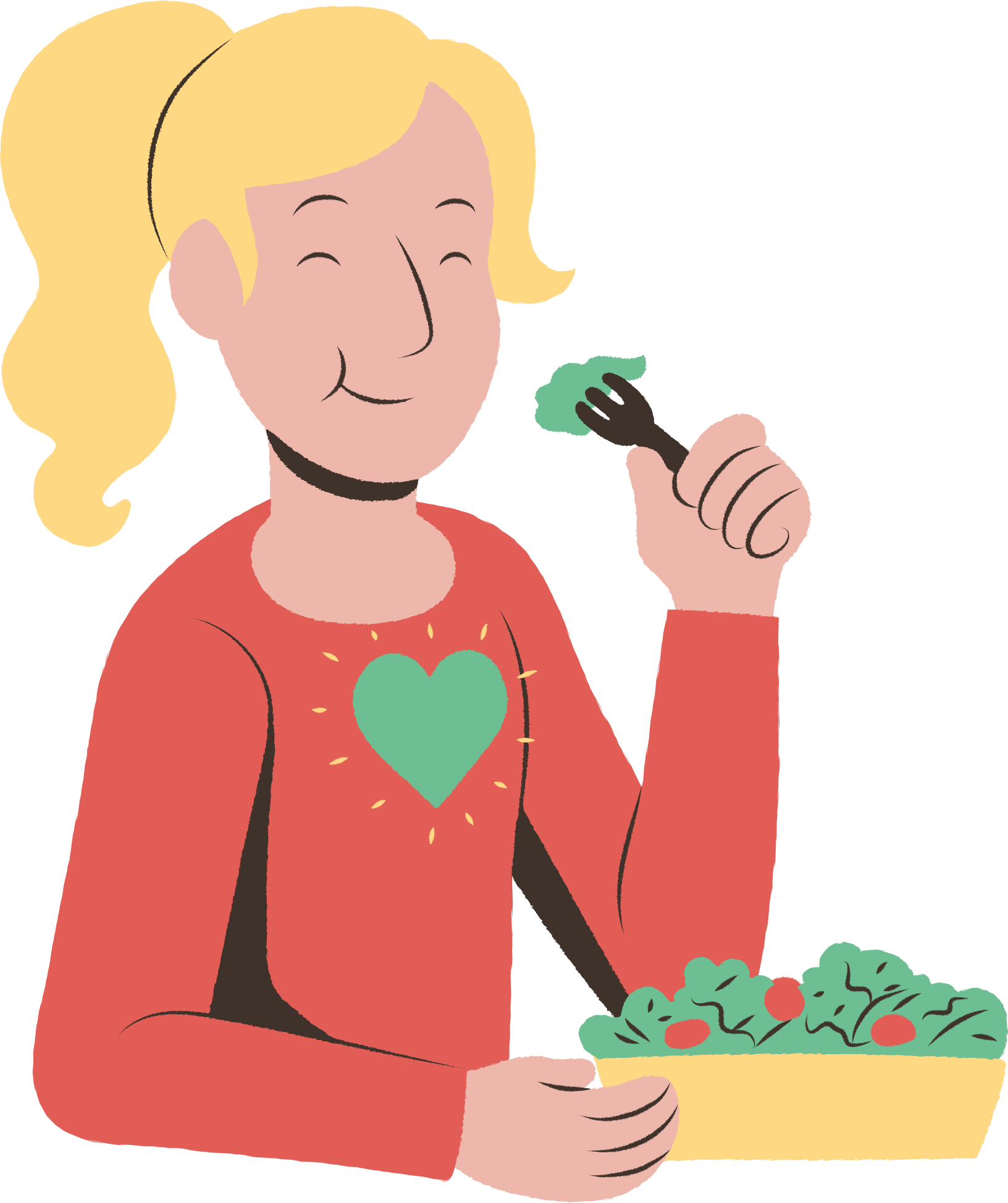 THEMATIQUE 7: BASKET SAIN
La septième thématique est le basket sain qui ressence toutes actions en faveur du bien-être.  ​
​
Dans ce cadre, nous souhaitons : ​​
connaître l'engagement de votre club pour favoriser le bien-être et la santé physique, psychologique et sociale des adhérent.es.  ​
nous assurer que :​​
des actions de sensibilisation sont mises en place pour favoriser un mode de vie sain (activité physique régulière, alimentation, sommeil etc.)​
des ressources sont mises à disposition des adhérent·e·s concernant les addictions (numéros d'aides, affiches des campagnes nationales pour le tabac, la bigorexie, l'alcool etc.)​
des actions de sensibilisation sont mises en place sur le dopage et les risques. ​
THEMATIQUE 7 : BASKET SAIN
Voici en quelques lignes notre démarche concernant la thématique un basket sain :
Votre démarche…
BASKET SAIN
Critère 7.1 : Utiliser les ressources à disposition
Par ce critère, nous souhaitons savoir si :
votre club favorise un mode de vie sain, 
vous affichez les numéros d'aides dans votre club, 
vous affichez des campagnes nationales, 
vous mettez à disposition d'autres ressources 


Les potentiels justificatifs attendus : ​
Photos justifiant l'affichage de numéros d'aides 
Photos justifiant l'affichage des campagnes nationales dans la structure ( ​ex : Agence régionale de santé)
Photos justifiant l'adhésion à une ou des association(s) de sensibilisation aux addictions
Capture d'écran de mail envoyés aux licenciés avec des ressources.
BASKET SAIN
Critère 7.1 : Utiliser les ressources à disposition
Vos actions…
BASKET SAIN
Critère 7.2 : Mettre en place une ou des action(s) favorisant un mode de vie sain
Par ce critère, nous souhaitons savoir si :
votre club met en place des actions de sensibilisations favorisant un mode de vie sain, 
votre club incite ses adhérent·es à se former, 
votre club prend des mesures particulières 


Les potentiels justificatifs attendus : 
Photos et explications justifiant toutes actions de sensibilisation mise en place 
Photos et explications justifiant toutes initiatives mises en place dans le club (ex : mois sans tabac etc.) 
Capture d'écran justifiant la participation à une sensibilisation et/ou formation sur cette thématique.
BASKET SAIN
Critère 7.2 : Mettre en place une ou des action(s) favorisant un mode de vie sain
Vos actions…
BASKET SAIN
Critère 7.3 : Mettre en place une ou des action(s) de sensibilisation au dopage
Par ce critère, nous souhaitons savoir si :
votre club met en place des actions de sensibilisations au dopage, 
votre club incite ses adhérent·es à se former, 
votre club prend des mesures particulières 


Les potentiels justificatifs attendus : 
Photos et explications justifiant toutes actions de sensibilisation mise en place 
Photos et explications justifiant toutes initiatives mises en place dans le club 
     (ex : intervention d'associations auprès des jeunes et/ou des coachs etc.) 
Capture d'écran justifiant la participation à une sensibilisation et/ou formation sur cette thématique.
BASKET SAIN
Critère 7.3 : Mettre en place une ou des action(s) de sensibilisation au dopage
Vos actions…
BASKET SAIN
Critère 7.4 : Autre action liée à cette thématique
BASKET SAIN
Critère 7.4 : Autre action liée à cette thématique
Vos actions…
BASKET SAIN
Vous souhaitez ajouter :